Trowch y Sioe Sleidiau ymlaen i edrych ar y sleidiau hyn
Safonau proffesiynol ar gyfer addysgu ac arweinyddiaeth
Nodwch: Safonau newydd arfaethedig yw’r rhain sy’n rhan o’r ymgynghoriad ar safonau proffesiynol newydd i ddisodli’r Safonau Statws Athro Cymwysedig, y Safonau Athrawon wrth eu Gwaith a’r Safonau Arweinyddiaeth presennol.
Mae’r safonau proffesiynol presennol yn dal i fod mewn grym a byddant yn parhau i fod mewn grym nes bydd canlyniad yr ymgynghoriad wedi’i gyhoeddi.
Cliciwch yma i weld y canllawiau ar gyfer defnyddio’r pecyn hwn –

Cliciwch yma i barhau i wylio’r cyflwyniad –
?
1
Gwneud y defnydd gorau o’r pecyn sleidiau
Y ffordd orau o wylio’r sleidiau hyn yw drwy ‘Sioe Sleidiau’. Bydd angen i chi gael llygoden neu bwyntydd i ddefnyddio’r nodweddion perthnasol sy’n eich galluogi i ddewis sut i lywio drwy’r sleidiau.

Gallwch wylio sleidiau 1–18 fel cyflwyniad confensiynol – i wylio’r gweddill, byddai’n well i chi glicio ar y teitlau a’r symbolau yn y prif sleidiau.

Yn sleidiau 8–10, cliciwch ar y dimensiynau eu hunain i weld dadansoddiad o’r elfennau ym mhob dimensiwn.

Yn sleidiau 12–18 cliciwch ar benawdau’r elfennau i weld y disgrifyddion ar gyfer yr elfen honno

Mae sleidiau â chefndir melyn yn ymwneud â’r disgrifyddion addysgu. Mae sleidiau â chefndir coch yn ymwneud â disgrifyddion ar gyfer rolau arweinyddol ffurfiol.

I hwyluso llywio cliciwch ar yr eiconau yn y gornel waelod ar y dde i fynd yn ôl i’r crynodeb o’r dimensiwn. Mae eicon ar sleidiau’r disgrifyddion a fydd yn mynd â chi yn ôl at y prif ddimensiwn ac mae dolenni i’ch galluogi i symud rhwng y disgrifyddion addysgu a’r disgrifyddion ar gyfer rolau arweinyddol ffurfiol.
Cliciwch yma i barhau i wylio’r cyflwyniad –
2
Model newydd ar gyfer safonau proffesiynol
Mae’r model arfaethedig ar gyfer safonau proffesiynol newydd ar gyfer addysgu ac arweinyddiaeth yn seiliedig ar werthoedd ac ymagweddau cyffredin a hawl broffesiynol.

Caiff y pum dimensiwn o arferion proffesiynol eu rhannu’n elfennau sy’n crynhoi ffocws pob dimensiwn.

Mae dau ddisgrifydd i bob elfen:
Mae’r is ddisgrifyddion addysgu yn disgrifio’r disgwyliadau y bydd yn rhaid eu bodloni erbyn diwedd y cyfnod ymsefydlu statudol er mwyn cael mynediad i’r proffesiwn. Drwy glicio ar ‘SAC’, cewch weld y dystiolaeth o gynnydd sydd ei hangen i ddyfarnu  Statws Athro Cymwysedig.
Mae’r uwch ddisgrifyddion yn nodi enghreifftiau o arferion effeithiol iawn a pharhaus ac yn ffocws ar gyfer dysgu proffesiynol gydol gyrfa.
mae’r disgrifyddion ar gyfer arweinyddiaeth ffurfiol yn dangos y disgwyliadau wrth symud i rôl arweinyddol newydd ac mae’r uwch ddisgrifyddion yn dangos enghreifftiau o arferion arweinyddol effeithiol iawn mewn rolau ffurfiol.
Cliciwch yma i weld y model ymhellach –
3
Gwerthoedd ac ymagweddau cyffredin
Mae athrawon yn arddangos safonau proffesiynol uchel o ran gwerthoedd, ymagweddau ac arferion addysgu.
4
Mae pob athro yn pwysleisio’n gyson ei bod yn hollbwysig hyrwyddo iaith a diwylliant Cymru. Caiff dysgwyr eu helpu i feithrin sgiliau ym mhob maes dysgu ac achubir ar bob cyfle i ymestyn sgiliau a chymhwysedd dysgwyr.
Mae gan yr athro hawl broffesiynol i fod yn rhan o ysgol sy’n ystyried ei hun yn sefydliad dysgu. Mae gan yr athro yr ymreolaeth i gyfrannu at y proffesiwn yn lleol, yn genedlaethol ac yn fyd-eang ac mae ganddo’r hawl i ddechrau a chefnogi gwelliannau i’r ysgol er budd dysgwyr.
Iaith a diwylliant Cymru
Hawl broffesiynol
Hawliau dysgwyr
Gwerthoedd ac ymagweddau
Bydd anghenion a hawliau dysgwyr yn ganolog ac yn cael blaenoriaeth yn ymagwedd yr athro at ei swydd. Mae gan yr athro ddisgwyliadau uchel ac ymrwymiad i sicrhau bod pob dysgwr yn cyflawni.
Mae’r athro yn ymrwymedig i ddysgwyr ym mhobman ac mae’n chwarae rhan ddylanwadol wrth ddatblygu diwylliant addysg cydlynol yng Nghymru.
Llythrennedd, rhifedd a digidol
Rôl yn y system
Dysgwr proffesiynol
Mae pob athro yn pwysleisio’n gyson bod llythrennedd, rhifedd a chymhwysedd digidol yn hollbwysig. Caiff dysgwyr eu helpu i feithrin sgiliau ym mhob maes dysgu ac achubir ar bob cyfle i ymestyn sgiliau a chymhwysedd dysgwyr.
Mae athrawon yn ystyried eu hunain yn ddysgwyr proffesiynol ac yn ymrwymo i ddatblygu, cydweithredu ac arloesi’n barhaus drwy gydol eu gyrfa.
5
Mae pob athro yn pwysleisio’n gyson ei bod yn hollbwysig hyrwyddo iaith a diwylliant Cymru. Caiff dysgwyr eu helpu i feithrin sgiliau ym mhob maes dysgu ac achubir ar bob cyfle i ymestyn sgiliau a chymhwysedd dysgwyr.
Mae gan yr athro hawl broffesiynol i fod yn rhan o ysgol sy’n ystyried ei hun yn sefydliad dysgu. Mae gan yr athro yr ymreolaeth i gyfrannu at y proffesiwn yn lleol, yn genedlaethol ac yn fyd-eang ac mae ganddo’r hawl i ddechrau a chefnogi gwelliannau i’r ysgol er budd dysgwyr.
Iaith a diwylliant Cymru
Hawl broffesiynol
Hawliau dysgwyr
Gwerthoedd ac ymagweddau
Bydd anghenion a hawliau dysgwyr yn ganolog ac yn cael blaenoriaeth yn ymagwedd yr athro at ei swydd. Mae gan yr athro ddisgwyliadau uchel ac ymrwymiad i sicrhau bod pob dysgwr yn cyflawni.
Mae’r athro yn ymrwymedig i ddysgwyr ym mhobman ac mae’n chwarae rhan ddylanwadol wrth ddatblygu diwylliant addysg cydlynol yng Nghymru.
Rôl yn y system
Llythrennedd, rhifedd a digidol
Dysgwr proffesiynol
Mae pob athro yn pwysleisio’n gyson bod llythrennedd, rhifedd a chymhwysedd digidol yn hollbwysig. Caiff dysgwyr eu helpu i feithrin sgiliau ym mhob maes dysgu ac achubir ar bob cyfle i ymestyn sgiliau a chymhwysedd dysgwyr.
Mae athrawon yn ystyried eu hunain yn ddysgwyr proffesiynol ac yn ymrwymo i ddatblygu, cydweithredu ac arloesi’n barhaus drwy gydol eu gyrfa.
6
Pum dimensiwn y safonau proffesiynol ar gyfer addysgu ac arweinyddiaeth
Addysgeg
...mae’n hollbwysig
Cydweithredu
Arweinyddiaeth
...galluogi lledaenu
... helpu i dyfu
Dysgu
proffesiynol
Arloesi
…mynd yn ddyfnach
…symud ymlaen
7
Gwerthoedd
 ac ymagweddau
Addysgeg
Arweinyddiaeth
Cydweithredu
Dysgu
proffesiynol
Arloesi
Gweithio fel un... i sicrhau addysgeg effeithiol
gyda gwerthoedd ac ymagweddau cyffredin
8
Disgwyliadau ar gyfer addysgu proffesiynol
Addysgeg
Cydweithredu
Arweinyddiaeth
Dysgu proffesiynol
Mynediad i’r proffesiwn
– SAC a chyfnod ymsefydlu
Arloesi
Arferion effeithiol iawn a pharhaus
Addysgu
9
Disgwyliadau ar gyfer arferion arweinyddol ffurfiol
Rôl arweinyddol ffurfiol newydd
Addysgeg
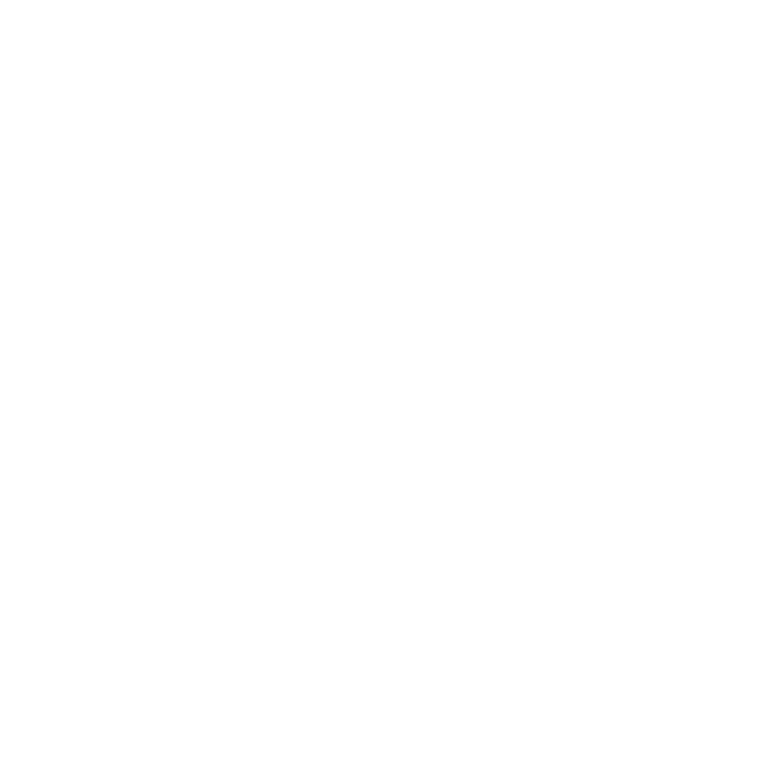 Cydweithredu
Arweinyddiaeth
Dysgu proffesiynol
Arloesi
Arweinyddiaeth ffurfiol effeithiol iawn a pharhaus
Rolau arweinyddol ffurfiol
10
Dadbacio addysgeg... cydweddu â ‘Dyfodol Llwyddiannus’
Hyrwyddo
dysgu
Dylanwadu
ar ddysgwyr
Mireinio
addysgu
Addysgu
11
Mireinio addysgu... tuag at arferion effeithiol iawn a pharhaus
Arferion effeithiol iawn a pharhaus
Rheoli'r amgylchedd dysgu
SAC/Ymsefydlu
Asesu
Gwahaniaethu
Cofnodi ac adrodd
Cynnwys partneriaid mewn dysgu
Arweinyddiaeth ffurfiol
Addysgu
12
Hyrwyddo dysgu... drwy gymhwyso gwybodaeth am y pwnc a disgyblaeth yn effeithiol
Arferion effeithiol iawn a pharhaus
Pedwar diben i ddysgwyr
SAC/Ymsefydlu
Ymelwa ar feysydd dysgu
Profiadau dysgu cyfunol
Cyd-destunau bywyd go iawn, dilys
Dilyniant mewn dysgu
Themâu trawsgwricwlaidd
Arweinyddiaeth ffurfiol
Addysgu
13
Dylanwadu ar ddysgwyr…meithrin ymagweddau cadarnhaol mewn dysgwyr
Arferion effeithiol iawn a pharhaus
Herio a disgwyliadau
SAC/Ymsefydlu
Gwrando ar ddysgwyr
Dysgwyr yn arwain dysgu
Ymdrech barhaus a gwydnwch dysgwyr
Myfyrio
Deilliannau dysgu a lles
Arweinyddiaeth ffurfiol
Addysgu
14
Cydweithredu
Arferion effeithiol iawn a pharhaus
SAC/Ymsefydlu
Ceisio cyngor a chymorth
Gweithio gyda chydweithwyr yn yr ysgol
Cefnogi a datblygu eraill
Galluogi gwelliannau
Arweinyddiaeth ffurfiol
Addysgu
15
Dysgu proffesiynol
Arferion effeithiol iawn a pharhaus
SAC/Ymsefydlu
Darllen ehangach a chanfyddiadau ymchwil
Rhwydweithiau a chymunedau proffesiynol
Dysgu proffesiynol parhaus
Sgiliau Cymraeg
Arweinyddiaeth ffurfiol
Addysgu
16
Arloesi
Arferion effeithiol iawn a pharhaus
SAC/Ymsefydlu
Cynnig arbenigedd
Datblygu technegau newydd
Gwerthuso effaith newidiadau’n ymarferol
Arweinyddiaeth ffurfiol
Addysgu
17
Arweinyddiaeth
Cymryd cyfrifoldeb personol
Arferion effeithiol iawn a pharhaus
SAC/Ymsefydlu
Arfer cyfrifoldeb corfforaethol
Arwain cydweithwyr, prosiectau a rhaglenni
Arwain adrannau a chyfnodau
Arweinyddiaeth ffurfiol
Addysgu
18
Disgrifyddion addysgu
19
Mireinio addysgu… tuag at arferion effeithiol iawn a pharhaus
Arferion effeithiol iawn a pharhaus
Rheoli’r amgylchedd dysgu
SAC / Ymsefydlu
Asesu
Gwahaniaethu
Cofnodi ac adrodd
Cynnwys partneriaid mewn dysgu
Arweinyddiaeth ffurfiol
Addysgu
20
Addysgeg: Mireinio addysgu… tuag at arferion effeithiol iawn a pharhaus
Rheoli’r amgylchedd dysgu
Mae dysgwyr yn mynegi'r ffordd y mae eu sgiliau trefnu eu hunain yn datblygu i sicrhau eu bod yn cymryd cyfrifoldeb cynyddol am eu dysgu eu hunain.
SAC
Mae gwaith trefnu dysgwyr a chydweithwyr, arferion ac adnoddau yn canolbwyntio ar arferion ac ymddygiad dysgu sy'n bodloni'r pedwar diben ac sy’n cael eu deall gan ddysgwyr yn y cyd-destun hwnnw.
Addysgu
21
Rheoli’r amgylchedd dysgu
Disgrifydd – i’w gyflawni erbyn diwedd y cyfnod ymsefydlu:

Mae gwaith trefnu dysgwyr a chydweithwyr, arferion ac adnoddau yn canolbwyntio ar arferion ac ymddygiad dysgu sy'n bodloni'r pedwar diben ac yn cael eu deall gan ddysgwyr yn y cyd-destun hwnnw.
Tystiolaeth ar gyfer dyfarnu SAC:

Mae’r athro’n deall pwysigrwydd yr amgylchedd dysgu yn y gwaith o hyrwyddo arferion ac ymddygiadau dysgu cadarnhaol sy’n cyd-fynd â’r pedwar diben ac y mae dysgwyr yn eu deall yn y cyd-destun hwnnw. Mae felly’n mynd ati i’w sefydlu a’i reoli’n effeithiol ac yn barhaus.
Addysgeg: Mireinio addysgu
22
Addysgeg: Mireinio addysgu… tuag at arferion effeithiol iawn a pharhaus
Asesu
Defnyddir technegau asesu arbenigol ar gyfer dysgwyr a nodwyd, a cheir ymrwymiad i weithio gyda chydweithwyr ac asiantaethau eraill i ddiwallu anghenion a nodwyd yn y ffordd orau.
SAC
Mae asesu'n cael ei ddefnyddio'n effeithiol i nodi anghenion dysgu.
Addysgu
23
Asesu
Disgrifydd – i’w gyflawni erbyn diwedd y cyfnod ymsefydlu:

Mae asesu'n cael ei ddefnyddio'n effeithiol i nodi anghenion dysgu.
Tystiolaeth ar gyfer dyfarnu SAC:

Deall a chyfleu ystod o ddibenion ac arferion ar gyfer asesu.
Addysgeg: Mireinio addysgu
24
Addysgeg: Mireinio addysgu… tuag at arferion effeithiol iawn a pharhaus
Gwahaniaethu
Mae gwahaniaethu yn soffistigedig iawn i’r graddau lle mae'r dysgwyr yn cydnabod pam mae angen iddynt gael eu hymestyn neu eu cynorthwyo ac yn cymryd rhan yn y cynllunio.
SAC
Mae deunyddiau a phrofiadau dysgu'n cael eu defnyddio i ddarparu her briodol i bob dysgwr.
Addysgu
25
Gwahaniaethu
Disgrifydd – i’w gyflawni erbyn diwedd y cyfnod ymsefydlu:

Mae deunyddiau a phrofiadau dysgu'n cael eu defnyddio i ddarparu her briodol i bob dysgwr.
Tystiolaeth ar gyfer dyfarnu SAC:

Mae’r athro’n arddangos gwybodaeth am, ynghyd â dealltwriaeth a phrofiad o, ddisgwyliadau uchel ac arferion effeithiol i ddiwallu anghenion yr holl ddysgwyr, waeth beth fo’u gwahanol anghenion.
Addysgeg: Mireinio addysgu
26
Addysgeg: Mireinio addysgu… tuag at arferion effeithiol iawn a pharhaus
Cofnodi ac adrodd
Mae gwaith dadansoddi data a thystiolaeth yn ei gwneud yn bosibl i feithrin dealltwriaeth a gwneud penderfyniadau am ddarpariaeth. Mae cofnodion ac adroddiadau'n galluogi grwpiau diddordeb eraill i nodi materion yn effeithlon a gweithredu yn unol â hynny.
SAC
Mae cofnodion ac adroddiadau'n disgrifio'n gywir y cynnydd a wnaed gan ddysgwyr, anghenion dysgu allweddol ac yn amlinellu camau nesaf pwysig.
Addysgu
27
Cofnodi ac adrodd
Disgrifydd – i’w gyflawni erbyn diwedd y cyfnod ymsefydlu:

Mae cofnodion ac adroddiadau'n disgrifio'n gywir y cynnydd a wnaed gan ddysgwyr, anghenion dysgu allweddol ac yn amlinellu camau nesaf pwysig.
Tystiolaeth ar gyfer dyfarnu SAC:

Mae’r athro’n cynhyrchu cofnodion ac adroddiadau priodol, amserol a chywir ac mae’n rhoi adborth i helpu i sicrhau gwell dealltwriaeth o’r dysgu, a gwella’r profiad dysgu.
Addysgeg: Mireinio addysgu
28
Addysgeg: Mireinio addysgu… tuag at arferion effeithiol iawn a pharhaus
Cynnwys partneriaid mewn dysgu
Rhoddir cymorth cadarn i rieni a gofalwyr 
helpu eu plentyn i ddatblygu o ran y pedwar diben. Mae cyflogwyr a rhanddeiliaid eraill yn cael eu hannog i gefnogi'r pedwar diben ac, yn enwedig, yr ymgyrch i feithrin profiad dilys fel rhan naturiol o ddysgu.
SAC
Gwneir ymdrech barhaus i gynnwys rhieni, gofalwyr, partneriaid a rhanddeiliaid eraill mewn datblygu dysgwyr o ran y pedwar diben.
Addysgu
29
Cynnwys partneriaid mewn dysgu
Disgrifydd – i’w gyflawni erbyn diwedd y cyfnod ymsefydlu:

Gwneir ymdrech barhaus i gynnwys rhieni, gofalwyr, partneriaid a rhanddeiliaid eraill mewn datblygu dysgwyr o ran y pedwar diben.
Tystiolaeth ar gyfer dyfarnu SAC:

Deall pwysigrwydd cynnwys rhieni/gofalwyr mewn ffordd gadarnhaol ac achub ar gyfleoedd i arsylwi ar brosesau, a’u gwerthuso.
Addysgeg: Mireinio addysgu
30
Hyrwyddo dysgu... drwy gymhwyso gwybodaeth am y pwnc a disgyblaeth yn effeithiol
Arferion effeithiol iawn a pharhaus
Pedwar diben i ddysgwyr
SAC/Ymsefydlu
Ymelwa ar feysydd dysgu
Profiadau dysgu cyfunol
Cyd-destunau bywyd go iawn, dilys
Dilyniant mewn dysgu
Themâu trawsgwricwlaidd
Arweinyddiaeth ffurfiol
Addysgu
31
Addysgeg: Hyrwyddo dysgu… drwy gymhwyso gwybodaeth am y pwnc a disgyblaeth yn effeithiol
Pedwar diben i ddysgwyr
Mae'r ffordd y mae'r pedwar diben wedi'u hymgorffori, eu datblygu a'u hymestyn wedi'i mynegi'n glir, gyda thystiolaeth addysgeg ar gael i gydweithwyr.
SAC
Ceir tystiolaeth glir o ymdrechion parhaus i ymgorffori'r pedwar diben i ddysgwyr.
Addysgu
32
Pedwar diben i ddysgwyr
Disgrifydd – i’w gyflawni erbyn diwedd y cyfnod ymsefydlu:

Ceir tystiolaeth glir o ymdrechion parhaus i ymgorffori'r pedwar diben i ddysgwyr.
Tystiolaeth ar gyfer dyfarnu SAC:

Mae’r athro’n arddangos gwybodaeth am anghenion pob dysgwr, a dealltwriaeth o’r anghenion hynny, wrth gynllunio, paratoi ac addysgu. Hefyd, wrth wneud hyn, mae’n sicrhau mai’r pedwar diben sy’n gyrru profiadau dysgwyr.
Addysgeg: Hyrwyddo dysgu
33
Addysgeg: Hyrwyddo dysgu… drwy gymhwyso gwybodaeth am y pwnc a disgyblaeth yn effeithiol
Ymelwa ar feysydd dysgu
Mae gwaith dysgu wedi’i gynllunio yn gwneud defnydd o’r dull gweithredu disgybledig tuag at gynnwys pwnc o fewn cymwysiadau bywyd go iawn ar draws y pedwar diben.
SAC
Mae dysgwyr yn cael eu hannog i nodi a gwerthfawrogi'r gwahaniaethau rhwng disgyblaethau'r pynciau y maent yn eu profi o fewn y meysydd dysgu.
Addysgu
34
Ymelwa ar feysydd dysgu
Disgrifydd – i’w gyflawni erbyn diwedd y cyfnod ymsefydlu:

Mae dysgwyr yn cael eu hannog i nodi a gwerthfawrogi'r gwahaniaethau rhwng disgyblaethau'r pynciau y maent yn eu profi o fewn y meysydd dysgu.
Tystiolaeth ar gyfer dyfarnu SAC:

Mae’r athro’n arddangos gwybodaeth am addysgeg a disgyblaethau perthnasol o fewn, ac ar draws, cynnwys pynciau, meysydd dysgu, a themâu trawsgwricwlaidd; mae hefyd yn arddangos dealltwriaeth o hyn ac yn cynllunio’n briodol yn ôl hynny.
Addysgeg: Hyrwyddo dysgu
35
Addysgeg: Hyrwyddo dysgu… drwy gymhwyso gwybodaeth am y pwnc a disgyblaeth yn effeithiol
Profiadau dysgu cyfunol
Mae repertoire eang o ddulliau addysgu yn cael eu defnyddio'n fedrus ac mae dysgwyr yn gallu dod â disgyblaeth a threfn i'w hymdrechion eu hunain wrth iddynt strwythuro gweithgaredd i ddod â'r pedwar diben yn fyw.
SAC
Mae cyd-destunau a dulliau addysgu yn cael eu cyfuno i ddefnyddio profiad o amgylcheddau amrywiol a phriodol i gynorthwyo ei gilydd. Mae ardaloedd dysgu fel y gweithdy, yr awyr agored, labordy, stiwdio, campfa, llyfrgell, theatr a'r ystafell ddosbarth yn lleoliadau integredig ar gyfer dysgu sy'n dangos disgyblaeth a strwythur pwnc sy'n addas i brofiad.
Addysgu
36
Profiadau dysgu cyfunol
Disgrifydd – i’w gyflawni erbyn diwedd y cyfnod ymsefydlu:

Mae cyd-destunau a dulliau addysgu yn cael eu cyfuno i ddefnyddio profiad o amgylcheddau amrywiol a phriodol i gynorthwyo ei gilydd. Mae ardaloedd dysgu fel y gweithdy, yr awyr agored, labordy, stiwdio, campfa, llyfrgell, theatr a'r ystafell ddosbarth yn lleoliadau integredig ar gyfer dysgu sy'n dangos disgyblaeth a strwythur pwnc sy'n addas i brofiad.
Tystiolaeth ar gyfer dyfarnu SAC:

Mae’r athro’n deall sut i ddewis, defnyddio a chyfiawnhau  ystod o ddulliau addysgol creadigol er mwyn ateb heriau addysgol, a hynny er budd pob dysgwr.
Addysgeg: Hyrwyddo dysgu
37
Addysgeg: Hyrwyddo dysgu… drwy gymhwyso gwybodaeth am y pwnc a disgyblaeth yn effeithiol
Cyd-destunau bywyd go iawn, dilys
Mae dysgwyr yn cychwyn ac yn ysgogi profiad dilys ac yn myfyrio arno sy'n atgyfnerthu dysgu blaenorol ac yn darparu cyd-destun ar gyfer gwaith datblygu pellach ar draws y pedwar diben.
SAC
Ceir tystiolaeth o gyd-destunau bywyd go iawn, dilys ar gyfer dysgu sy'n cael eu darparu fel rhan naturiol o'r profiad dysgu.
Addysgu
38
Cyd-destunau bywyd go iawn, dilys
Disgrifydd – i’w gyflawni erbyn diwedd y cyfnod ymsefydlu:

Ceir tystiolaeth o gyd-destunau bywyd go iawn, dilys ar gyfer dysgu sy'n cael eu darparu fel rhan naturiol o'r profiad dysgu.
Tystiolaeth ar gyfer dyfarnu SAC:

Mae’r athro’n arddangos gwybodaeth am ddefnyddio cyd-destunau go iawn, a hynny fel rhan naturiol o’r profiad dysgu. Mae hyn yn ehangu profiad diwylliannol, ieithyddol, crefyddol ac economaidd-gymdeithasol y dysgwr, ac yn rhoi enghreifftiau ymarferol o gysyniadau a haniaethau.
Addysgeg: Hyrwyddo dysgu
39
Addysgeg: Hyrwyddo dysgu… drwy gymhwyso gwybodaeth am y pwnc a disgyblaeth yn effeithiol
Dilyniant mewn dysgu
Gall dysgwyr ac athrawon weld a mapio dysgu a myfyrio arno i'r graddau eu bod yn gallu mynegi camau nesaf mewn ffordd sy'n cymhwyso dysgu disgybledig yn y pedwar diben.
SAC
Mae dysgu'n cael ei gynllunio fel bod y camau nesaf yn ymestyn gallu dysgwyr yn raddol ac yn adeiladu ar wybodaeth flaenorol.
Addysgu
40
Dilyniant mewn dysgu
Disgrifydd – i’w gyflawni erbyn diwedd y cyfnod ymsefydlu:

Mae dysgu'n cael ei gynllunio fel bod y camau nesaf yn ymestyn gallu dysgwyr yn raddol ac yn adeiladu ar wybodaeth flaenorol.
Tystiolaeth ar gyfer dyfarnu SAC:

Mae’r athro’n arddangos dealltwriaeth o sut mae dysgu’n datblygu fesul tipyn, gam wrth gam ac wrth fynd heibio gan adeiladu ar brofiadau blaenorol a’r hyn a ddysgwyd o’r blaen. Mae yna’n cynllunio ar gyfer cynnydd yn seiliedig ar hyn.
Addysgeg: Hyrwyddo dysgu
41
Addysgeg: Hyrwyddo dysgu… drwy gymhwyso gwybodaeth am y pwnc a disgyblaeth yn effeithiol
Themâu trawsgwricwlaidd
Mae themâu trawsgwricwlaidd yn cael eu defnyddio'n rheolaidd ac mae'r amrywiaeth yn cynnwys dysgu cymhleth sy’n dod i’r amlwg drwy fyfyrio’n effeithiol ar ddysgu.
SAC
Defnyddir themâu trawsgwricwlaidd i feithrin cysylltiadau rhwng meysydd dysgu a gall yr hyn a ddysgir o fewn pob cydran gael ei fynegi.
Addysgu
42
Themâu trawsgwricwlaidd
Disgrifydd – i’w gyflawni erbyn diwedd y cyfnod ymsefydlu:

Defnyddir themâu trawsgwricwlaidd i feithrin cysylltiadau rhwng meysydd dysgu a gall yr hyn a ddysgir o fewn pob cydran gael ei fynegi.
Tystiolaeth ar gyfer dyfarnu SAC:

Mae’r athro’n gwybod am yr egwyddorion sydd ynghlwm wrth ddylunio’r cwricwlwm ac arloesi, ac mae’n eu deall ac yn ymwneud â nhw. Mae hefyd yn datblygu themâu trawsgwricwlaidd sy’n berthnasol i feysydd dysgu ac mae’n gallu cyfiawnhau ei benderfyniadau.
Addysgeg: Hyrwyddo dysgu
43
Dylanwadu ar ddysgwyr… meithrin ymagweddau cadarnhaol mewn dysgwyr
Arferion effeithiol iawn a pharhaus
Herio a disgwyliadau
SAC/Ymsefydlu
Gwrando ar ddysgwyr
Dysgwyr yn arwain dysgu
Ymdrech barhaus a gwydnwch dysgwyr
Myfyrio
Deilliannau dysgu a lles
Arweinyddiaeth ffurfiol
Addysgu
44
Addysgeg: Dylanwadu ar ddysgwyr… meithrin ymagweddau cadarnhaol mewn dysgwyr
Herio a disgwyliadau
Mae dysgwyr yn mwynhau'r cyfle i ymestyn eu hunain a manteisio ar sgiliau blaenorol wrth ddatblygu sgiliau newydd.
SAC
Mae'r athro yn cyfathrebu lefelau priodol o her a disgwyliadau ar gyfer ei ddysgwyr sy'n cael eu hadlewyrchu yn ansawdd eu gwaith dysgu a’u cyflawniad.
Addysgu
45
Herio a disgwyliadau
Disgrifydd – i’w gyflawni erbyn diwedd y cyfnod ymsefydlu:

Mae'r athro yn cyfathrebu lefelau priodol o her a disgwyliadau ar gyfer ei ddysgwyr sy'n cael eu hadlewyrchu yn ansawdd eu gwaith dysgu a‘u cyflawniad.
Tystiolaeth ar gyfer dyfarnu SAC:

Er mwyn ysgogi’r dysgwyr i gyflawni, mae’r heriau a’r disgwyliadau y mae’r athro’n eu gosod ar lefel briodol ar gyfer yr ystod o alluoedd a nodweddion sydd ymhlith y dysgwyr.
Addysgeg: Dylanwadu ar ddysgwyr
46
Addysgeg: Dylanwadu ar ddysgwyr… meithrin ymagweddau cadarnhaol mewn dysgwyr
Gwrando ar ddysgwyr
Mae prosesau ar waith sy'n disgwyl i ddysgwyr gynnig eu barn er mwyn llywio pob cam o’r broses ddysgu.
SAC
Gofynnir am safbwyntiau dysgwyr, cânt eu deall a gweithredir arnynt.
Addysgu
47
Gwrando ar ddysgwyr
Disgrifydd – i’w gyflawni erbyn diwedd y cyfnod ymsefydlu:

Gofynnir am safbwyntiau dysgwyr, cânt eu deall a gweithredir arnynt.
Tystiolaeth ar gyfer dyfarnu SAC:

Mae’r athro’n arddangos parodrwydd i geisio a gwrando ar farn dysgwyr, ac ystyried y farn honno,  er mwyn eu cynnwys a’u hannog i gymryd rhan weithredol a llawn yn eu dysgu eu hunain.
Addysgeg: Dylanwadu ar ddysgwyr
48
Addysgeg: Dylanwadu ar ddysgwyr… meithrin ymagweddau cadarnhaol mewn dysgwyr
Dysgwyr yn arwain dysgu
Mae dysgwyr yn cymryd rhan weithredol wrth reoli eu hagenda ddysgu eu hunain gyda gweithgarwch a gaiff ei ysgogi a'i benderfynu ganddynt hwy eu hunain a fydd yn eu helpu i bennu eu disgwyliadau uchel eu hunain.
SAC
Caiff dysgwyr eu hannog i awgrymu ffyrdd y gellir datblygu neu ddehongli dysgu ymhellach.
Addysgu
49
Dysgwyr yn arwain dysgu
Disgrifydd – i’w gyflawni erbyn diwedd y cyfnod ymsefydlu:

Caiff dysgwyr eu hannog i awgrymu ffyrdd y gellir datblygu neu ddehongli dysgu ymhellach.
Tystiolaeth ar gyfer dyfarnu SAC:

Wrth gynllunio a chyflawni, mae’r athro’n arddangos ymwybyddiaeth o bwysigrwydd annog dysgwyr i fyfyrio am eu dysgu eu hunain.
Addysgeg: Dylanwadu ar ddysgwyr
50
Addysgeg: Dylanwadu ar ddysgwyr… meithrin ymagweddau cadarnhaol mewn dysgwyr
Ymdrech barhaus a gwydnwch dysgwyr
Mae'r athro yn sicrhau bod dysgwyr yn myfyrio ar y graddau y maent wedi ymestyn eu hunain a bod yn wydn wrth ddatrys problemau a heriau yn eu dysgu.
SAC
Mae'r athro yn annog dysgwyr i gymhwyso eu hunain gydag ymdrech barhaus am eu bod yn gweld diben eu dysgu ac yn deall bod angen gwydnwch ar gyfer llwyddiant parhaus.
Addysgu
51
Ymdrech barhaus a gwydnwch dysgwyr
Disgrifydd – i’w gyflawni erbyn diwedd y cyfnod ymsefydlu:

Mae'r athro yn annog dysgwyr i gymhwyso eu hunain gydag ymdrech barhaus am eu bod yn gweld diben eu dysgu ac yn deall bod angen gwydnwch ar gyfer llwyddiant parhaus.
Tystiolaeth ar gyfer dyfarnu SAC:

Mae’r athro’n hyrwyddo hunanysgogi a hunangyfeirio ymhlith dysgwyr, ac yn eu cefnogi i weithredu hynny wrth ddysgu.
Addysgeg: Dylanwadu ar ddysgwyr
52
Addysgeg: Dylanwadu ar ddysgwyr… meithrin ymagweddau cadarnhaol mewn dysgwyr
Myfyrio
Mae gwaith gwerthuso dysgu yn ystyried pob agwedd; cynnyrch, ansawdd, datblygiad dysgu, agweddau sy'n cael eu hosgoi, ac i ba raddau yr eir i'r afael â'r pedwar diben wrth fyfyrio ar y dysgu a ddangosir. Yn deillio o hyn ceir ffocws naturiol ar yr ymddygiad sydd ei angen yn y dyfodol i ymestyn fel dysgwr.
SAC
Mae gwaith myfyrio gyda dysgwyr yn cael ei gynllunio gan yr athro fel rhan naturiol o'r profiad dysgu ac mae'n arwain dysgwyr i ystyried eu hymddygiad a'u hagwedd.
Addysgu
53
Myfyrio
Disgrifydd – i’w gyflawni erbyn diwedd y cyfnod ymsefydlu:

Mae gwaith myfyrio gyda dysgwyr yn cael ei gynllunio gan yr athro fel rhan naturiol o'r profiad dysgu ac mae'n arwain dysgwyr i ystyried eu hymddygiad a'u hagwedd.
Tystiolaeth ar gyfer dyfarnu SAC:

Wrth gynllunio, mae’r athro’n arddangos ymwybyddiaeth o bwysigrwydd annog dysgwyr i fyfyrio am ymddygiadau dysgu a rhagolygon dysgu.
Addysgeg: Dylanwadu ar ddysgwyr
54
Addysgeg: Dylanwadu ar ddysgwyr… meithrin ymagweddau cadarnhaol mewn dysgwyr
Deilliannau dysgu a lles
Mae dysgwyr yn cael eu galluogi i ddeall sut mae eu ffocws ar les personol a'u hysgogiad ar gyfer canlyniad, cyfrwng ac ansawdd priodol yn cael effaith o ran defnyddioldeb at y diben a'r gynulleidfa.
SAC
Mae'r athro yn gweithio i sicrhau bod dysgwyr yn gwerthfawrogi sut mae deilliannau cynnyrch a pherfformiad o ansawdd uchel yn arwain at well dysgu a gwell arferion lles.
Addysgu
55
Deilliannau dysgu a lles
Disgrifydd – i’w gyflawni erbyn diwedd y cyfnod ymsefydlu:

Mae'r athro yn gweithio i sicrhau bod dysgwyr yn gwerthfawrogi sut mae deilliannau cynnyrch a pherfformiad o ansawdd uchel yn arwain at well dysgu a gwell arferion lles.
Tystiolaeth ar gyfer dyfarnu SAC:

Mae’r athro’n codi ymwybyddiaeth o sut mae profiadau dysgu a deilliannau perfformiad o safon uchel yn arwain at well dysgu a gwell synnwyr o les.
Addysgeg: Dylanwadu ar ddysgwyr
56
Cydweithredu
Arferion effeithiol iawn a pharhaus
SAC/Ymsefydlu
Ceisio cyngor a chymorth
Gweithio gyda chydweithwyr yn yr ysgol
Cefnogi a datblygu eraill
Galluogi gwelliannau
Arweinyddiaeth ffurfiol
Addysgu
57
Cydweithredu
Ceisio cyngor a chymorth
Mae dulliau newydd arfaethedig yn cael eu mynegi'n glir i gydweithwyr ar bob lefel i ennyn cyngor beirniadol a chymorth.
SAC
Mae mynd ati'n weithredol i geisio cymorth gan gydweithwyr wrth ateb her newydd yn rhan naturiol o addysgu.
Addysgu
58
Ceisio cyngor a chymorth
Disgrifydd – i’w gyflawni erbyn diwedd y cyfnod ymsefydlu:

Mae mynd ati'n weithredol i geisio cymorth gan gydweithwyr wrth ateb her newydd yn rhan naturiol o addysgu.
Tystiolaeth ar gyfer dyfarnu SAC:

Mae’r athro’n mynd ati i geisio ac ymwneud â chefnogaeth o ystod ffynonnellau ffurfiol ac anffurfiol. Mae hyn yn cynnwys arsylwi a dysgu fel tîm, ac arddangos mwy a mwy o annibyniaeth.
Cydweithredu
59
Cydweithredu
Gweithio gyda chydweithwyr yn yr ysgol
Mae'r athro yn mynd ati i hyrwyddo a hwyluso cyfleoedd cydweithredol i staff mewn agweddau cyffredin ar drefnu dysgu ac mewn dulliau arloesol.
SAC
Mae'r athro yn gweithio ochr yn ochr â chydweithwyr eraill i feithrin arbenigedd addysgu er budd dysgwyr ac yn ceisio cyfleoedd i gryfhau cydweithredu.
Addysgu
60
Gweithio gyda chydweithwyr yn yr ysgol
Disgrifydd – i’w gyflawni erbyn diwedd y cyfnod ymsefydlu:

Mae'r athro yn gweithio ochr yn ochr â chydweithwyr eraill i feithrin arbenigedd addysgu er budd dysgwyr ac yn ceisio cyfleoedd i gryfhau cydweithredu.
Tystiolaeth ar gyfer dyfarnu SAC:

Mae gweithio’n drefnus ac yn adeiladol gydag ystod o gydweithwyr i wella profiad dysgwyr yn nodwedd gyson o waith yr athro. Myfyrir ar ddatblygu arbenigedd, a hynny wedi’i strwythuro ac yn broses bersonol neu gydweithredol, fel sy’n briodol.
Cydweithredu
61
Cydweithredu
Cefnogi a datblygu eraill
Mae lefelau uchel o arferion proffesiynol parhaus yn ymgorffori cefnogaeth ar gyfer sgiliau a rhinweddau sy'n dod i'r amlwg mewn eraill ac sydd o fudd i ddysgwyr drwy gyfraniadau gweithredol, pwrpasol a strwythuredig i ddatblygu athrawon a staff eraill.
SAC
Mae'r athro yn helpu eraill i ddatblygu fel rhan naturiol o'i rôl gan gynnwys cyfrannu at fentrau ysgol gyfan a chymryd rhan mewn rhaglenni sy'n ymestyn arbenigedd ac sy'n effeithio ar ddeilliannau dysgu.
Addysgu
62
Cefnogi a datblygu eraill
Disgrifydd – i’w gyflawni erbyn diwedd y cyfnod ymsefydlu:

Mae'r athro yn helpu eraill i ddatblygu fel rhan naturiol o'i rôl gan gynnwys cyfrannu at fentrau ysgol gyfan a chymryd rhan mewn rhaglenni sy'n ymestyn arbenigedd ac sy'n effeithio ar ddeilliannau dysgu.
Tystiolaeth ar gyfer dyfarnu SAC:

Mae’r athro’n datblygu cydberthnasau o safon uchel gyda chydweithwyr er mwyn cael effaith gadarnhaol ar brofiadau dysgwyr yn yr ysgol.
Cydweithredu
63
Cydweithredu
Galluogi gwelliannau
Mae meysydd o bryder yn cael eu nodi'n gywir a'u harchwilio yn eich arfer eich hun ac arfer eraill. Ceir parodrwydd i geisio a chynnig cymorth a bydd cynllun yn cael ei weithredu i sicrhau gwell perfformiad.
SAC
Mae cyngor yn cael ei geisio a'i gymryd ar ffyrdd o wella perfformiad a chyflawni gwell deilliannau i ddysgwyr.
Addysgu
64
Galluogi gwelliannau
Disgrifydd – i’w gyflawni erbyn diwedd y cyfnod ymsefydlu:

Mae cyngor yn cael ei geisio a'i gymryd ar ffyrdd o wella perfformiad a chyflawni gwell deilliannau i ddysgwyr.
Tystiolaeth ar gyfer dyfarnu SAC:

Mae enghreifftiau o welliannau o ran deilliannau i ddysgwyr ar ôl i’r athro geisio cyngor, a’i ddilyn.
Cydweithredu
65
Dysgu proffesiynol
Arferion effeithiol iawn a pharhaus
SAC/Ymsefydlu
Darllen ehangach a chanfyddiadau ymchwil
Rhwydweithiau a chymunedau proffesiynol
Dysgu proffesiynol parhaus
Sgiliau Cymraeg
Arweinyddiaeth ffurfiol
Addysgu
66
Dysgu proffesiynol
Darllen ehangach a chanfyddiadau ymchwil
Ceir ymgysylltu strwythuredig mewn cymuned ymchwil weithredu a thystiolaeth o arfer sy'n cael ei llywio gan waith darllen ehangach a chanfyddiadau ymchwil ar raddfa genedlaethol a rhyngwladol.
SAC
Mae'r athro'n gwneud penderfyniadau rhesymegol o ran ei addysgeg yn seiliedig ar waith darllen a chanfyddiadau ymchwil perthnasol.
Addysgu
67
Darllen ehangach a chanfyddiadau ymchwil
Disgrifydd – i’w gyflawni erbyn diwedd y cyfnod ymsefydlu:

Mae'r athro'n gwneud penderfyniadau rhesymegol o ran ei addysgeg yn seiliedig ar waith darllen a chanfyddiadau ymchwil perthnasol.
Tystiolaeth ar gyfer dyfarnu SAC:

Mae’r athro’n arddangos dealltwriaeth gynyddol o’r damcaniaethau a’r ymchwil ynghylch asesu, addysgeg, datblygiad bodau dynol, a dysgu sy’n berthnasol i gynllunio ac arferion o ddydd i ddydd.
Dysgu proffesiynol
68
Dysgu proffesiynol
Rhwydweithiau a chymunedau proffesiynol
Ceir tystiolaeth o rôl weithredol yn y gymuned addysg ehangach gyda chyfraniadau at gyfnodolion, cynadleddau neu gymunedau dysgu.
SAC
Mae'r athro yn gwneud ymdrech i gael budd o rwydwaith neu gymuned broffesiynol ranbarthol, cenedlaethol neu ryngwladol sy'n canolbwyntio ar bwnc, proses neu gyfnod oedran priodol.
Addysgu
69
Rhwydweithiau a chymunedau proffesiynol
Disgrifydd – i’w gyflawni erbyn diwedd y cyfnod ymsefydlu:

Mae'r athro yn gwneud ymdrech i gael budd o rwydwaith neu gymuned broffesiynol ranbarthol, cenedlaethol neu ryngwladol sy'n canolbwyntio ar bwnc, proses neu gyfnod oedran priodol.
Tystiolaeth ar gyfer dyfarnu SAC:

Mae’r athro’n ymgymryd ag ymchwil gweithredol ar raddfa fach, boed ar ben ei hun neu mewn cydweithrediad â chydweithwyr, i archwilio’n fanwl i ddysgu a phennu goblygiadau ar gyfer arferion.
Dysgu proffesiynol
70
Dysgu proffesiynol
Dysgu proffesiynol parhaus
Mae dysgu proffesiynol parhaus yn cael ei ysgogi gan yr athro sy’n llunio twf proffesiynol yn ofalus o fewn cyd-destun y pedwar diben ac ymrwymiad i arwain datblygiad cydweithwyr y tu mewn i'r ysgol a'r tu hwnt iddi.
SAC
Defnyddir y Pasbort Dysgu Proffesiynol i gynorthwyo arfer myfyriol a chofnodi ymrwymiad pendant i ddysgu proffesiynol parhaus gan arwain at roi technegau a dulliau newydd neu ddiwygiedig ar waith mewn ffordd reoledig.
Addysgu
71
Dysgu proffesiynol parhaus
Disgrifydd – i’w gyflawni erbyn diwedd y cyfnod ymsefydlu:

Defnyddir y Pasbort Dysgu Proffesiynol i gynorthwyo arfer myfyriol a chofnodi ymrwymiad pendant i ddysgu proffesiynol parhaus gan arwain at roi technegau a dulliau newydd neu ddiwygiedig ar waith mewn ffordd reoledig.
Tystiolaeth ar gyfer dyfarnu SAC:

Mae’r Pasbort Dysgu Proffesiynol yn dylanwadu ar ddysgu parhaus yr athro ac mae’n hybu datblygu a thwf proffesiynol.
Dysgu proffesiynol
72
Dysgu proffesiynol
Sgiliau Cymraeg
Mae’r athro’n gweithredu i ganfod cyfleoedd i ddefnyddio ei ddealltwriaeth a’i sgiliau Cymraeg, ac i ehangu’r ddealltwriaeth honno a’r sgiliau hynny.
SAC
Ceir ymrwymiad i ddatblygu sgiliau personol gam wrth gam, o ran defnyddio’r Gymraeg.
Addysgu
73
Sgiliau Cymraeg
Disgrifydd – i’w gyflawni erbyn diwedd y cyfnod ymsefydlu:

Ceir ymrwymiad i ddatblygu sgiliau personol gam wrth gam, o ran defnyddio’r Gymraeg.
Tystiolaeth ar gyfer dyfarnu SAC:

Ceir ymrwymiad i ddatblygu sgiliau personol gam wrth gam, o ran defnyddio’r Gymraeg.
Dysgu proffesiynol
74
Arloesi
Arferion effeithiol iawn a pharhaus
SAC / Ymsefydlu
Cynnig arbenigedd
Datblygu technegau newydd
Gwerthuso effaith newidiadau’n ymarferol
Arweinyddiaeth ffurfiol
Addysgu
75
Arloesi
Cynnig arbenigedd
Defnyddir arbenigedd a phrofiad drwy gyfrannu sgiliau proffesiynol i helpu cydweithwyr eraill i fynd i'r afael â heriau newydd.
SAC
Mae arbenigedd a chymorth yr athro sy'n dod i'r amlwg ar gael i gydweithwyr sy'n rhoi cynnig ar rywbeth newydd yn eu repertoire o dechnegau addysgu.
Addysgu
76
Cynnig arbenigedd
Disgrifydd – i’w gyflawni erbyn diwedd y cyfnod ymsefydlu:

Mae arbenigedd a chymorth yr athro sy'n dod i'r amlwg ar gael i gydweithwyr sy'n rhoi cynnig ar rywbeth newydd yn eu repertoire o dechnegau addysgu.
Tystiolaeth ar gyfer dyfarnu SAC:

Mae gan yr athro stoc gynyddol o dechnegau dysgu, wrth i arbenigedd gael ei ddatblygu a dechrau ffynnu, er mwyn helpu a gwella datblygiad eraill.
Arloesi
77
Arloesi
Datblygu technegau newydd
Defnyddir technegau disgybledig sy’n seiliedig ar dystiolaeth i ateb heriau'n effeithiol a datblygu dysgu.
SAC
Ceir parodrwydd i ddatblygu a chymhwyso technegau newydd i weddu i ddibenion dysgu a fwriedir mewn dull strwythuredig ac ystyriol a dysgu o'r profiad.
Addysgu
78
Datblygu technegau newydd
Disgrifydd – i’w gyflawni erbyn diwedd y cyfnod ymsefydlu:

Ceir parodrwydd i ddatblygu a chymhwyso technegau newydd i weddu i ddibenion dysgu a fwriedir mewn dull strwythuredig ac ystyriol a dysgu o'r profiad.
Tystiolaeth ar gyfer dyfarnu SAC:

Ymchwil ar ddatblygiad dirnadol, cymdeithasol, emosiynol a chorfforol wedi cael effaith gadarnhaol ar addysgeg.  Yr athro’n gallu arddangos sut y mae’n defnyddio dirnadaeth broffesiynol a dadansoddiad beirniadol i lunio a datblygu arferion.
Arloesi
79
Arloesi
Gwerthuso effaith newidiadau’n 
ymarferol
Caiff tystiolaeth sy'n deillio o arferion arloesol ei chasglu, ei dadansoddi a'i rhannu ag eraill yng nghymuned yr ysgol a thu hwnt i gyfrannu at ddealltwriaeth gynyddol a datblygiadau cysylltiedig eraill mewn mannau eraill.
SAC
Mae'r athro yn disgwyl i unrhyw gamau newydd a gymerir gael eu cefnogi, eu dadansoddi a'u datblygu gyda chyfranogiad gan gymheiriaid a chydweithwyr mwy profiadol.
Addysgu
80
Gwerthuso effaith newidiadau’n ymarferol
Disgrifydd – i’w gyflawni erbyn diwedd y cyfnod ymsefydlu:

Mae'r athro yn disgwyl i unrhyw gamau newydd a gymerir gael eu cefnogi, eu dadansoddi a'u datblygu gyda chyfranogiad gan gymheiriaid a chydweithwyr mwy profiadol.
Tystiolaeth ar gyfer dyfarnu SAC:

Yr athro’n gweithredu i gael cymorth a chyngor gan gydweithwyr i ddatblygu ffyrdd newydd o weithio yn yr ystafell ddosbarth fel bod modd gwerthuso a dadansoddi y ffyrdd hyn o weithio, a’u rhannu ag eraill.
Arloesi
81
Arweinyddiaeth
Cymryd cyfrifoldeb personol
Arferion effeithiol iawn a pharhaus
SAC/Ymsefydlu
Arfer cyfrifoldeb corfforaethol
Arwain cydweithwyr, prosiectau a rhaglenni
Arwain adrannau a chyfnodau
Arweinyddiaeth ffurfiol
Addysgu
82
Arweinyddiaeth
Cymryd cyfrifoldeb personol
Mae cyfrifoldeb proffesiynol personol yn cynnwys dabtlygu arferion rhagorol yn barhaus ar draws y safonau proffesiynol.
SAC
Mae'r athro yn derbyn cyfrifoldeb ac yn dangos yr ymrwymiad i ddysgwyr drwy drefniadaeth a rheolaeth broffesiynol.
Addysgu
83
Cymryd cyfrifoldeb personol
Disgrifydd – i’w gyflawni erbyn diwedd y cyfnod ymsefydlu:

Mae'r athro yn derbyn cyfrifoldeb ac yn dangos yr ymrwymiad i ddysgwyr drwy drefniadaeth a rheolaeth broffesiynol.
Tystiolaeth ar gyfer dyfarnu SAC:

Yr athro’n arddangos agweddau ac ymddygiadau proffesiynol, gan ddatblygu cydberthnasau cadarnhaol gyda dysgwyr a chydweithwyr, sy’n dangos ymrwymiad personol i’r egwyddorion sylfaenol, sef tegwch a gwneud y mwyaf o botensial pob dysgwr.
Arweinyddiaeth
84
Arweinyddiaeth
Arfer cyfrifoldeb corfforaethol
Mae cydweithwyr yn cael eu cynorthwyo i fodloni'r polisïau a'r egwyddorion sy'n ofynnol gan yr ysgol gydag awgrymiadau ar gyfer gwelliannau'n cael eu cynnig a’u rhoi ar waith.
SAC
Mae'r athro'n cyfrannu at nodau a datblygiad yr ysgol drwy ddangos cydymffurfiaeth â pholisïau y cytunwyd arnynt ac mae'n barod i geisio cyngor lle y bo angen.
Addysgu
85
Arfer cyfrifoldeb corfforaethol
Disgrifydd – i’w gyflawni erbyn diwedd y cyfnod ymsefydlu:

Mae'r athro'n cyfrannu at nodau a datblygiad yr ysgol drwy ddangos cydymffurfiaeth â pholisïau y cytunwyd arnynt ac mae'n barod i geisio cyngor lle y bo angen.
Tystiolaeth ar gyfer dyfarnu SAC:

Mae’r athro’n ymwybodol o’i gyfrifoldebau contractiol, bugeiliol, cyfreithiol a phroffesiynol, ac maent yn eu deall.
Arweinyddiaeth
86
Arweinyddiaeth
Arwain cydweithwyr, prosiectau a 
rhaglenni
Mae arweinyddiaeth yn rhan annatod o addysgu sy'n cynnwys y cymorth, yr arweiniad a'r her sy'n angenrheidiol i gyflawni'r deilliannau gofynnol. Mae'n ystyried profiad cydweithwyr eraill ac yn eu hannog i ffynnu.
SAC
Mae'r athro'n defnyddio rhinweddau ei arfer proffesiynol ei hun i ddylanwadu'n gadarnhaol ar arfer eraill.
Addysgu
87
Arwain cydweithwyr, prosiectau a rhaglenni
Disgrifydd – i’w gyflawni erbyn diwedd y cyfnod ymsefydlu:

Mae'r athro'n defnyddio rhinweddau ei arfer proffesiynol ei hun i ddylanwadu'n gadarnhaol ar arfer eraill.
Tystiolaeth ar gyfer dyfarnu SAC:

Drwy brofiadau cydweithredol yn ystod y lleoliad, mae’r athro’n arddangos ei ddealltwriaeth o sut y dylid arwain dysgu, a’i ymrwymiad i wneud hynny.
Arweinyddiaeth
88
Arweinyddiaeth
Arwain adrannau a chyfnodau
Gwneir cyfraniadau craff a chadarnhaol lle y bo'n ofynnol i gynorthwyo gwaith yr ysgol lle bynnag y mae ei angen gan ddefnyddio arbenigedd a phrofiad i gyflawni nodau’r ysgol.
SAC
Mae'r athro yn cynorthwyo gwaith y cyfnod neu'r adran ac yn dechrau dangos ymwybyddiaeth o'r amrywiaeth o brosesau a sgiliau dan sylw.
Addysgu
89
Arwain adrannau a chyfnodau
Disgrifydd – i’w gyflawni erbyn diwedd y cyfnod ymsefydlu:

Mae'r athro yn cynorthwyo gwaith y cyfnod neu'r adran ac yn dechrau dangos ymwybyddiaeth o'r amrywiaeth o brosesau a sgiliau dan sylw.
Tystiolaeth ar gyfer dyfarnu SAC:

Mae’r athro’n arddangos dealltwriaeth o natur cyfrifoldebau o fewn, ac ar draws, timau a gwerthfawrogiad o gyfraniadau unigolion tuag at wireddu gweledigaeth yr ysgol.
Arweinyddiaeth
90
Disgrifyddion ar gyfer rolau arweinyddol ffurfiol
91
Disgwyliadau ar gyfer arferion arweinyddol ffurfiol
Rôl arweinyddol ffurfiol newydd
Addysgeg
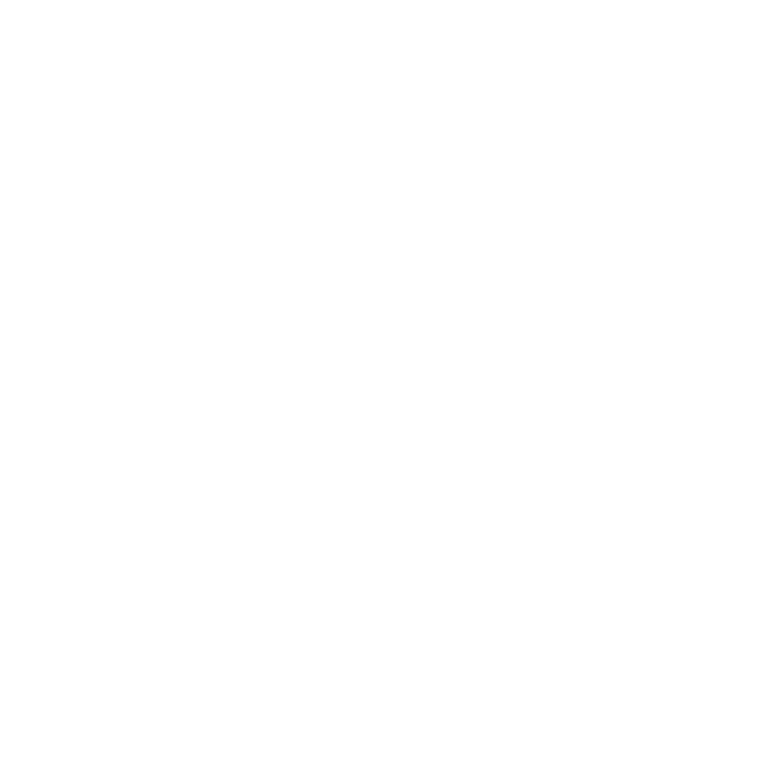 Cydweithredu
Arweinyddiaeth
Dysgu proffesiynol
Arloesi
Arweinyddiaeth ffurfiol effeithiol iawn a pharhaus
Rolau arweinyddol ffurfiol
92
Arwain addysgeg
Hyrwyddo
dysgu
Rhoi’r polisi ar waith
Dylanwadu 
ar ddysgwyr
Mireinio 
addysgu
O weledigaeth i ddarpariaeth i effaith
Sicrhau safonau, lles a chynnydd
Rolau arweinyddol ffurfiol
93
Addysgeg: Mireinio addysgu… o weledigaeth i ddarpariaeth i effaith
Arweinyddiaeth effeithiol iawn a pharhaus
Hyrwyddo’r weledigaeth addysgol ar gyfer 2025
Rôl arweinyddol ffurfiol newydd
Cynnal addysgu hynod effeithiol
Sicrhau bod y strategaeth a’r seilwaith yn addas at y diben
Creu amgylchedd dysgu effeithiol a chynhwysol
Hyrwyddo dulliau addysgol
Gwrando ar ddysgwyr
Disgrifyddion addysgu
Rolau arweinyddol ffurfiol
94
Addysgeg: Mireinio addysgu… o weledigaeth i ddarpariaeth i effaith
Hyrwyddo’r weledigaeth addysgol 
ar gyfer 2025
Mae athrawon ac arweinwyr y dyfodol yn cael y dechrau gorau posibl am fod arweinwyr yn helpu i sicrhau bod diwygiadau i Addysg Gychwynnol i Athrawon yn llwyddiannus yn lleol.
Mae arweinwyr yn datblygu strategaethau, strwythurau a systemau i sicrhau bod yr ysgol yn gweithio’n effeithiol i gyflawni ei gweledigaeth.
Rolau arweinyddol ffurfiol
95
Addysgeg: Mireinio addysgu… o weledigaeth i ddarpariaeth i effaith
Cynnal addysgu hynod effeithiol
Mae meithrin brwdfrydedd pob aelod o staff i fod yn chwilfrydig ynghylch dysgu yn ddyletswydd arweinyddol allweddol fel y gellir annog pawb i wella’u hunain er budd y dysgwyr.
Mae arweinwyr yn sicrhau bod dysgwyr yn cael addysg hynod effeithiol ym mhob cyd-destun.
Rolau arweinyddol ffurfiol
96
Addysgeg: Mireinio addysgu… o weledigaeth i ddarpariaeth i effaith
Sicrhau bod y strategaeth a’r seilwaith 
yn addas at y diben
Caiff y strategaeth ei rhannu, ei herio a’i mynegi ar bob lefel ac er mwyn cysoni trefniadau seilwaith â dibenion a deilliannau.
Mae arferion a dulliau rheoli tymor hwy yr ysgol yn adlewyrchu’r weledigaeth strategol barhaus. Caiff unrhyw wrthdaro rhwng y drefn ddyddiol a’r weledigaeth ei drin.
Rolau arweinyddol ffurfiol
97
Addysgeg: Mireinio addysgu… o weledigaeth i ddarpariaeth i effaith
Creu amgylchedd dysgu effeithiol 
a chynhwysol
Dylai’r amgylchedd dysgu adlewyrchu a galluogi’r weledigaeth ar gyfer y pedwar diben. Mae gan ddysgwyr rôl bwysig i’w chwarae wrth reoli’r amgylchedd a dylanwadu arno ac maent yn cydnabod y dibenion soffistigedig sy’n rhan o’r drefniadaeth.
Mae’r amgylchedd dysgu wedi’i drefnu’n bwrpasol ac yn ei gwneud yn bosibl i gyflawni’r pedwar diben dysgu. Mae arweinwyr yn creu ac yn cynnal ethos sy’n hyrwyddo dysgu effeithiol.
Rolau arweinyddol ffurfiol
98
Addysgeg: Mireinio addysgu… o weledigaeth i ddarpariaeth i effaith
Hyrwyddo dulliau addysgol
Caiff ystod o ddulliau addysgol o amrywiaeth o ffynonellau eu hystyried yn rheolaidd o ran ei heffeithiolrwydd posibl a’r posibilrwydd y gellid eu defnyddio.
Mae arweinwyr yn sicrhau bod uchelgeisiau a datblygiadau parhaus i’r cwricwlwm yng Nghymru yn ategu ac yn ysgogi’r agenda ar gyfer ansawdd addysgu yn yr ysgol.
Rolau arweinyddol ffurfiol
99
Addysgeg: Mireinio addysgu… o weledigaeth i ddarpariaeth i effaith
Gwrando ar ddysgwyr
Caiff ethos ei sefydlu ar draws yr ysgol sy’n disgwyl i ddysgwyr roi eu safbwyntiau er mwyn llywio pob cyfnod dysgu a chaiff y safbwyntiau hyn eu cymryd o ddifrif, eu hystyried a’u rhoi ar waith pan fo hynny’n ymarferol.
Caiff safbwyntiau dysgwyr eu defnyddio i roi cipolwg ar effeithiolrwydd adrannau, cyfnodau neu’r ysgol.
Rolau arweinyddol ffurfiol
100
Hyrwyddo dysgu… rhoi polisi ar waith
Hyrwyddo iaith a diwylliant Cymru
Arweinyddiaeth effeithiol iawn a pharhaus
Rôl arweinyddol ffurfiol newydd
Sicrhau’r pedwar diben i ddysgwyr
Ymelwa ar feysydd dysgu
Gosod cyd-destunau bywyd go iawn, dilys
Defnyddio themâu trawsgwricwlaidd
Disgrifyddion addysgu
Rolau arweinyddol ffurfiol
101
Addysgeg: Hyrwyddo dysgu… rhoi polisi ar waith
Hyrwyddo iaith a diwylliant Cymru
Mae arweinwyr yn ceisio ac yn manteisio ar bob cyfle i werthfawrogi a hyrwyddo diwylliant Cymru a chynyddu’r defnydd a wneir o’r Gymraeg mewn sefyllfaoedd ffurfiol ac anffurfiol.
Mae arweinwyr yn gosod esiampl i ddysgwyr, cydweithwyr a’r gymuned drwy ymrwymiad cadarnhaol i fwynhau dysgu Cymraeg.
Rolau arweinyddol ffurfiol
102
Addysgeg: Hyrwyddo dysgu… rhoi polisi ar waith
Sicrhau’r pedwar diben i ddysgwyr
Caiff y pedwar diben eu hymgorffori, eu datblygu a’u hymestyn drwy’r ysgol.
Mae arweinwyr yn sicrhau bod y pedwar diben dysgu yn cael sylw cyson wrth gynllunio ac yn ymarferol.
Rolau arweinyddol ffurfiol
103
Addysgeg: Hyrwyddo dysgu… rhoi polisi ar waith
Ymelwa ar feysydd dysgu
Mae arweinwyr yn gyson yn annog ac yn hyrwyddo dealltwriaeth ddofn o ddull disgybledig tuag at gynnwys pwnc o fewn y pedwar diben ac ar draws y meysydd dysgu.
Mae arweinwyr yn ei gwneud yn bosibl i ddatblygu’r pedwar diben dysgu drwy roi cymorth cynllunio a phwysleisio disgyblaethau gwahanol bynciau mewn cyd-destun er mwyn hyrwyddo addysgu effeithiol iawn.
Rolau arweinyddol ffurfiol
104
Addysgeg: Hyrwyddo dysgu… rhoi polisi ar waith
Gosod cyd-destunau bywyd go iawn, dilys
Mae arweinwyr effeithiol yn disgwyl ac yn galluogi dysgwyr i ddechrau, ysgogi a myfyrio ar brofiadau dilys ym mhob un o’r pedwar diben.
Mae arweinwyr yn helpu cydweithwyr i strwythuro profiadau dilys o fewn ac ar draws ffiniau pynciau.
Rolau arweinyddol ffurfiol
105
Addysgeg: Hyrwyddo dysgu… rhoi polisi ar waith
Defnyddio themâu trawsgwricwlaidd
Mae arweinwyr yn gwneud cynlluniau i sicrhau bod themâu trawsgwricwlaidd yn cael eu defnyddio’n rheolaidd. Mae’r amrywiaeth yn cynnwys dysgu cymhleth sy’n dod i’r amlwg drwy fyfyrio’n effeithiol ar ddysgu.
Mae arweinwyr yn helpu cydweithwyr i feithrin cysylltiadau rhwng pynciau a meysydd dysgu er mwyn datblygu profiadau cydlynol i ddysgwyr.
Rolau arweinyddol ffurfiol
106
Dylanwadu ar ddysgwyr… sicrhau safonau, lles a chynnydd
Arweinyddiaeth effeithiol iawn a pharhaus
Derbyn atebolrwydd am ddeilliannau a lles dysgwyr
Rôl arweinyddol ffurfiol newydd
Sicrhau a gwarchod hawliau dysgwyr
Monitro a gwerthuso effaith
Adrodd ar effeithiolrwydd
Disgrifyddion addysgu
Rolau arweinyddol ffurfiol
107
Addysgeg: Dylanwadu ar ddysgwyr… sicrhau safonau, lles a chynnydd
Derbyn atebolrwydd am ddeilliannau a 
lles dysgwyr
Mae arweinwyr yn hyrwyddo camau i gydweithio ag ysgolion llai llwyddiannus ac yn derbyn cyfrifoldeb proffesiynol am helpu eraill i lwyddo a’u galluogi i wneud hynny.
Mae arweinwyr yn hyrwyddo, yn galw ac yn sicrhau bod llwyddiant dysgu, cyflawniad a lles pob dysgwr i’w gweld drwy’r ysgol i gyd.
Rolau arweinyddol ffurfiol
108
Addysgeg: Dylanwadu ar ddysgwyr… sicrhau safonau, lles a chynnydd
Sicrhau a gwarchod hawliau dysgwyr
Mae hawliau ac anghenion dysgwyr yn hollbwysig i bopeth a wna’r ysgol gan sicrhau bod pob dysgwr yn elwa ar hawl i gael y profiad ysgol gorau posibl yng Nghymru.
Mae arweinwyr yn sicrhau bod pob dysgwr, gan gynnwys y rhai ag anghenion dysgu ychwanegol, yn cael cyfleoedd ac yn cyflawni.
Rolau arweinyddol ffurfiol
109
Addysgeg: Dylanwadu ar ddysgwyr… sicrhau safonau, lles a chynnydd
Monitro a gwerthuso effaith
Addysgeg effeithiol yw calon yr ysgol a phrif ffocws yr arweinwyr.
Defnyddir systemau effeithiol yn gyson i fonitro a gwerthuso effaith yr holl brofiadau dysgu ar gynnydd dysgwyr, a sicrhau gwelliant parhaus.
Rolau arweinyddol ffurfiol
110
Addysgeg: Dylanwadu ar ddysgwyr… sicrhau safonau, lles a chynnydd
Adrodd ar effeithiolrwydd
Mae adrodd ar effeithiolrwydd dysgu yn broses hynod o soffistigedig gan geisio mireinio’n gyson er mwyn sicrhau deilliannau dysgu gwell. Caiff dysgwyr eu cynnwys yn llawn yn y broses.
Caiff y broses o adrodd ar gynnydd a lles dysgwyr ei rheoli’n effeithiol gyda’r ystod lawn o asiantaethau a phartneriaid cyfrifol ac allanol. Caiff argymhellion sy’n deillio o adroddiadau eu mynegi, eu rhoi ar waith a’u trin yn effeithiol.
Rolau arweinyddol ffurfiol
111
Cydweithredu
Arweinyddiaeth effeithiol iawn a pharhaus
Rôl arweinyddol ffurfiol newydd
Ceisio cyngor a chymorth
Cynnal diwylliant o gydweithio
Gweithio’n gynhyrchiol gydag asiantaethau allanol
Ymgysylltu â chymuned ehangaf yr ysgol
Galluogi gwelliannau parhaus
Disgrifyddion addysgu
Rolau arweinyddol ffurfiol
112
Cydweithredu
Ceisio cyngor a chymorth
Mae arweinwyr hyderus yn cynrychioli pob ysgol wrth gydweithio’n gadarnhaol neu drafod â grwpiau â diddordeb er budd dysgwyr ar draws y gymuned addysg.
Caiff heriau proffesiynol yr arweinwyr a’r ysgol eu cydnabod, eu derbyn, eu hegluro a’u trin drwy gydweithio ffurfiol a strwythuredig.
Rolau arweinyddol ffurfiol
113
Cydweithredu
Cynnal diwylliant o gydweithio
Mae ysgolion partner, adrannau ac unigolion o fewn ysgolion oll yn elwa ar amrywiaeth greadigol o gymorth hyblyg a chyson o ansawdd uchel i’w helpu i ddatblygu arfer proffesiynol.
Mae lefelau uchel o arferion proffesiynol parhaus yn ymgorffori cymorth ar gyfer sgiliau a rhinweddau sy’n dod i’r amlwg mewn eraill ac o fudd i ddysgwyr.
Rolau arweinyddol ffurfiol
114
Cydweithredu
Gweithio’n gynhyrchiol gydag asiantaethau allanol
Mae arweinwyr yn hyrwyddo ac yn hwyluso cydweithredu pwrpasol a gwerthfawr â chyflogwyr, busnesau, llywodraeth a gweithwyr addysg proffesiynol eraill ar agweddau cyffredin ar drefnu dysgu a dulliau gweithredu arloesol.
Manteisir ar gyfleoedd i alluogi a chynorthwyo cydweithwyr i weithio gydag asiantaethau allanol er budd dysgwyr.
Rolau arweinyddol ffurfiol
115
Cydweithredu
Ymgysylltu â chymuned ehangaf yr ysgol
Mae arweinwyr yn ymgysylltu â’r gymuned a busnesau lleol er mwyn cael effaith ar bob agwedd ar yr ysgol a’u gwella’n barhaus.
Caiff cydberthnasau effeithiol ac agored eu meithrin a’u cynnal â rhieni/gofalwyr a’r gymuned leol ehangaf sy’n rhoi rhan weithredol a chadarnhaol i bartneriaid ym mhrofiadau a chynnydd y dysgwyr.
Rolau arweinyddol ffurfiol
116
Cydweithredu
Galluogi gwelliannau parhaus
Mae arweinwyr yn hyrwyddo ac yn hwyluso cyfleoedd i gydweithredu ar gyfer yr holl staff o ran agweddau cyffredin ar drefnu dysgu a thrwy ddulliau gweithredu arloesol, gan gynnwys defnyddio technolegau newydd.
Caiff meysydd sy’n peri pryder yn eu harferion eu hunain ac arferion pobl eraill eu nodi a’u harchwilio’n gywir. Ceir parodrwydd i geisio a chynnig cyngor ac mae arweinwyr yn llywio cynllun i sicrhau perfformiad gwell.
Rolau arweinyddol ffurfiol
117
Dysgu proffesiynol
Arweinyddiaeth effeithiol iawn a pharhaus
Rôl arweinyddol ffurfiol newydd
Darllen ehangach a safbwyntiau ymchwil
Rhwydweithiau a chymunedau proffesiynol
Cefnogi twf ac arweinyddiaeth ym mhob 
rhan o’r system
Helpu eraill i dyfu
Dysgu proffesiynol parhaus i bob 
aelod o staff
Disgrifyddion addysgu
Rolau arweinyddol ffurfiol
118
Dysgu proffesiynol
Darllen ehangach a safbwyntiau ymchwil
Mae arweinwyr yn ffynhonnell o wybodaeth a dealltwriaeth am waith darllen ac ymchwil addysgol a gall lunio cysylltiadau ar gyfer y gymuned addysgu sy’n gysylltiedig â’u cyd-destun gwaith.
Mae arweinwyr yn cynnal ac yn datblygu agwedd adeiladol a pherthnasol tuag at astudio ymhlith cydweithwyr.
Rolau arweinyddol ffurfiol
119
Dysgu proffesiynol
Rhwydweithiau a chymunedau proffesiynol
Mae’r ysgol yn chwarae rhan weithgar yn y gymuned addysg ehangaf gan gynllunio cyfraniadau at gyfnodolion, cynadleddau neu gymunedau dysgu ar ran athrawon a staff eraill, dysgwyr ac arweinwyr.
Gweithio mewn partneriaeth ag eraill i gyfrannu at gynadleddau, cyfnodolion ac ymchwil.
Rolau arweinyddol ffurfiol
120
Dysgu proffesiynol
Cefnogi twf ac arweinyddiaeth ym mhob 
rhan o’r system
Mae arweinwyr yn ceisio meithrin dealltwriaeth, ymarfer gwell a deilliannau gwell mewn pynciau, cyfnodau neu amgylcheddau dysgu eraill.
Mae ymrwymiad amlwg i ymgysylltu y tu hwnt i’r ysgol ac mae’r ysgol yn elwa ar y cyfleoedd sydd ar gael ac yn cyfrannu atynt, gan gynnwys yr Academi Arweinyddiaeth.
Rolau arweinyddol ffurfiol
121
Dysgu proffesiynol
Helpu eraill i dyfu
Mae arweinwyr yn galluogi’r holl staff i gyrraedd y safon uchaf bosibl, gan gydnabod a chyflawni eu potensial mewn cyd-destun dysgu dwyieithog.
Mae arweinwyr yn gweithio fel modelau rôl. Caiff dysgu proffesiynol ei gysylltu a’i hwyluso ar lefel ryngwladol er mwyn sefydlu cymhwysedd digidol a mabwysiadu technolegau newydd. Gwneir pob ymdrech i ddysgu Cymraeg er mwyn gosod esiampl i eraill.
Rolau arweinyddol ffurfiol
122
Dysgu proffesiynol
Dysgu proffesiynol parhaus i bob aelod 
o staff
Mae arweinwyr yn sicrhau bod cydweithwyr yn teimlo’n hyderus eu bod yn cael arweiniad ar lwybrau gyrfa priodol a’u potensial i ddatblygu gan ddefnyddio’r Pasbort Dysgu Proffesiynol fel enghraifft.
Mae arweinwyr yn sicrhau bod yr holl staff, gan gynnwys nhw eu hunain, yn cael cyfleoedd dysgu proffesiynol parhaus a phenodol, gan gynllunio twf proffesiynol yn ofalus yng nghyd-destun y pedwar diben ac ymrwymiad i greu cyfleoedd datblygu i gydweithwyr o fewn yr ysgol a’r tu allan iddi.
Rolau arweinyddol ffurfiol
123
Arloesi
Arweinyddiaeth effeithiol iawn a pharhaus
Rôl arweinyddol ffurfiol newydd
Tuag at 2025
Datblygu technegau newydd
Ceisio ac ymestyn arfer gorau
Gwerthuso effaith newidiadau’n ymarferol
Disgrifyddion addysgu
Rolau arweinyddol ffurfiol
124
Arloesi
Tuag at 2025
Mae arweinwyr yn sicrhau bod yr ysgol yn datblygu ac yn mireinio systemau’r unfed ganrif ar hugain er mwyn datblygu dysgu proffesiynol o fewn cymuned yr ysgol a’r tu allan iddi.
Mae arweinwyr yn rhoi sylw i’r weledigaeth hirdymor ar gyfer Cymru ac yn cydlynu arloesedd er mwyn sicrhau bod yr ysgol yn defnyddio dulliau arloesi rheoledig ac yn elwa arnynt.
Rolau arweinyddol ffurfiol
125
Arloesi
Datblygu technegau newydd
Mae arweinwyr yn ymrwymedig i ddatblygu cynlluniau peilot a phrototeipiau mewn ffordd strwythuredig yn y lleoliadau mwyaf priodol a sicrhau llwyddiant parhaus a chyson hyd y gellid.
Mae rhaglen arloesi strwythuredig, hirdymor sy’n seiliedig ar dystiolaeth, ar waith ar gyfer yr ysgol gyfan er mwyn ateb heriau, rheoli newid a datblygu dysgu’n effeithiol er mwyn gwella deilliannau.
Rolau arweinyddol ffurfiol
126
Arloesi
Ceisio ac ymestyn arfer gorau
Mae arweinwyr yn mynd ati i nodi ysgolion ag arfer gwell, yn archwilio’r arfer hwnnw ac yn defnyddio dulliau gweithredu a thechnegau a fydd yn sicrhau gwelliant parhaus.
Mae arweinwyr yn sicrhau bod arbenigedd a phrofiad yr ysgol yn cael eu datblygu’n barhaus a’u rhannu ar draws yr ysgol a thu hwnt.
Rolau arweinyddol ffurfiol
127
Arloesi
Gwerthuso effaith newidiadau’n 
ymarferol
Mae’r ysgol yn cymryd rhan mewn ymchwil reoledig berthnasol i ddysgu o arfer yn seiliedig ar dystiolaeth yng Nghymru a thu hwnt a chyfrannu ato.
Caiff tystiolaeth sy’n deillio o arfer arloesol ei chasglu a’i rhannu ag eraill o fewn cymuned yr ysgol a’r tu allan iddi er mwyn helpu i feithrin dealltwriaeth a chyfrannau at ddatblygiadau cysylltiedig mewn mannau eraill.
Rolau arweinyddol ffurfiol
128
Arweinyddiaeth
Hyrwyddo addysgu ac arweinyddiaeth yng Nghymru
Arweinyddiaeth effeithiol iawn a pharhaus
Rôl arweinyddol ffurfiol newydd
Arfer cyfrifoldeb corfforaethol ym mhob cydweithiwr
Grymuso eraill
Dirprwyo a grymuso
Cefnogi lleoliadau eraill
Disgrifyddion addysgu
Rolau arweinyddol ffurfiol
129
Arweinyddiaeth
Hyrwyddo addysgu ac arweinyddiaeth 
yng Nghymru
Mae optimistiaeth yn gryf a chaiff ei hategu gan yr awydd i sicrhau bod y pedwar diben yn cael eu cyflawni ar gyfer pob ysgol.
Mae arweinwyr yn hyrwyddo addysgu yng Nghymru fel ymrwymiad proffesiynol o fri, uniondeb a pharch.
Rolau arweinyddol ffurfiol
130
Arweinyddiaeth
Arfer cyfrifoldeb corfforaethol ym mhob cydweithiwr
Mae cyfrifoldeb corfforaethol yn hynod ddatblygedig am fod balchder ynghylch bod ‘ar frig y proffesiwn’ yn hollbwysig i ddiwylliant y tîm neu’r ysgol. Nid yw’r feddylfryd gyffredin o sicrhau effeithlonrwydd a rheoleiddio yn amharu ar y weledigaeth; yn hytrach mae’n atgyfnerthu ei heffeithiolrwydd.
Caiff polisïau y cytunwyd arnynt, boed yn bolisïau ysgol, lleol neu genedlaethol, eu harchwilio er mwyn sicrhau y cydymffurfir â hwy yn ymarferol, a chaiff unrhyw ddiffygion eu trin a chaiff camau priodol eu cymryd. Os cynigir cymorth penodol, caiff archwiliadau pellach eu cynnal.
Rolau arweinyddol ffurfiol
131
Arweinyddiaeth
Grymuso eraill
Mae’r dull arwain yn creu ymdeimlad ymhlith athrawon ac eraill o sut beth yw gweithio mewn ysgol a gaiff ei harwain yn dda. Caiff agweddau ar arwain eu dangos yn glir er mwyn ysbrydoli arweinwyr y dyfodol.
Mae arweinwyr yn nodi ac yn hyrwyddo arfer hynod effeithiol yn seiliedig ar y pedwar diben yn yr ysgol ac ar lefel leol a chenedlaethol. Mae arweinyddiaeth i’w gweld fel rhan annatod o addysgu gan gynnwys rhoi’r esiampl, y cymorth, yr arweiniad a’r her sydd eu hangen i sicrhau’r deilliannau gofynnol. Mae’n ystyried profiad cydweithwyr eraill a’r heriau sy’n eu hwynebu ac mae’n eu hannog i ffynnu.
Rolau arweinyddol ffurfiol
132
Arweinyddiaeth
Dirprwyo a grymuso
Mae arweinwyr yn grymuso cydweithwyr i ddatblygu gallu pobl eraill, gan eu hannog yn systematig i fyfyrio ar eu hymarfer a thechnegau datblygu.
Mae arweinwyr yn dirprwyo cyfrifoldebau’n effeithiol ac yn defnyddio sgiliau priodol i reoli pobl er mwyn bod yn effeithiol.
Rolau arweinyddol ffurfiol
133
Arweinyddiaeth
Cefnogi lleoliadau eraill
Mae arweinwyr yn datblygu rhwydweithiau effeithiol o wybodaeth, ymchwil ac arbenigedd ymarferol er mwyn galluogi ysgolion a lleoliadau eraill i elwa drwy gydweithio.
Mae arweinwyr yn ceisio cynnig eu cryfderau i helpu adrannau ac ysgolion eraill fel modelau rôl ac esiamplau. Lle bo hynny’n briodol, mae cymorth neu addysgu ar y cyd yn rhoi arweiniad pendant.
Rolau arweinyddol ffurfiol
134